FINAL PROJECT
IAGMedia
Sofía Sarmiento
Dany Benavides
Maria Camila Londoño
Juan Camilo Garcí­a
Daniel Serrano
INDIRECT
DIRECT
There is an interaction between all of the stakeholders
CEO
CORE
CMO
Clientes
Stakeholder map
VALUE HEAT MAP
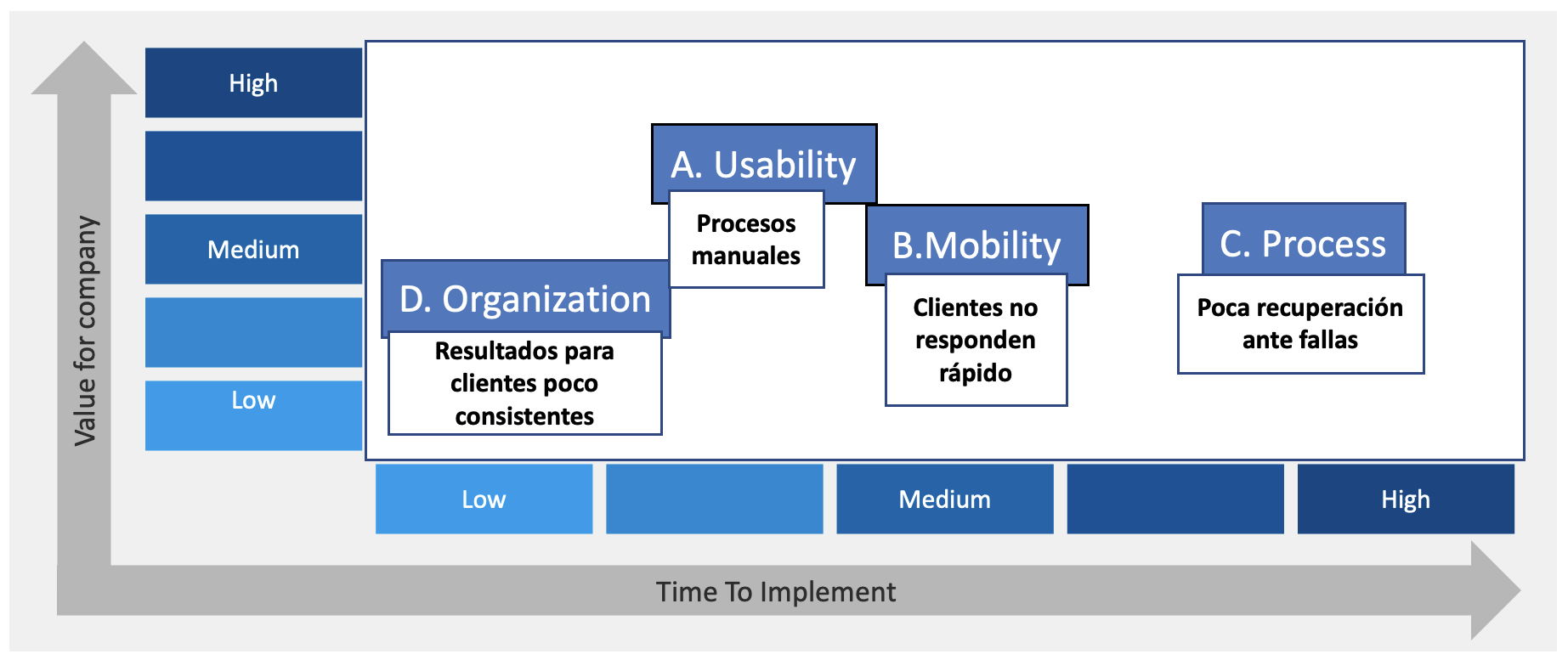 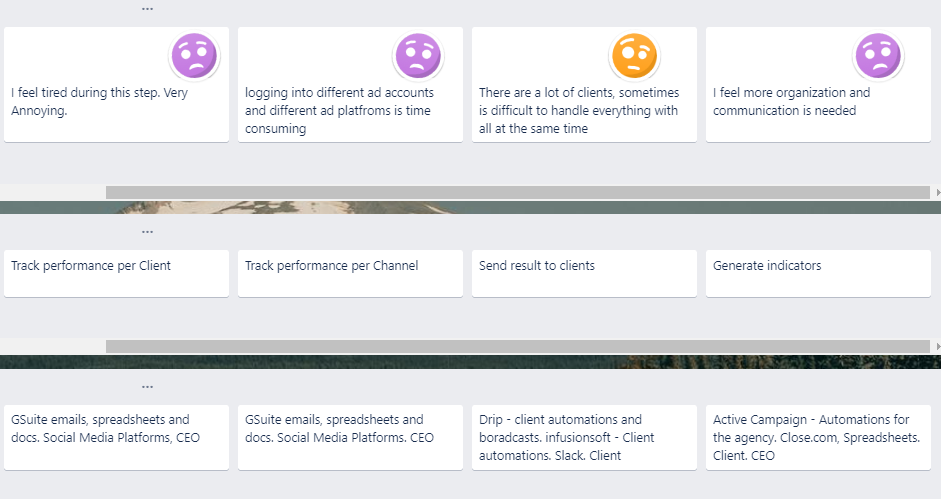 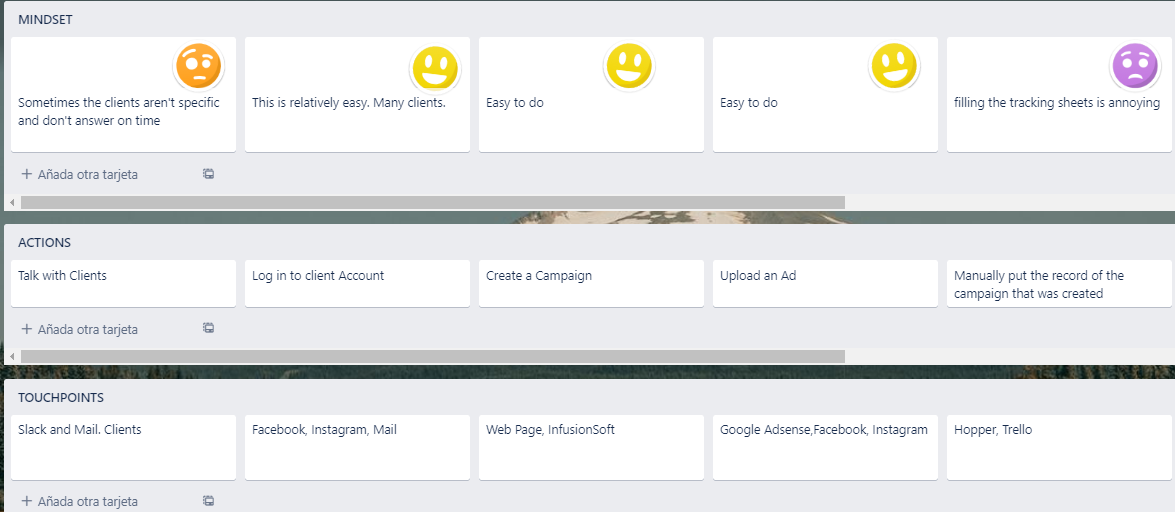 Ideal User Journey
The process of manually filling all the reports is a tedious task: There are many clients and for each of them we have to manually input, copy and paste al the data.
Main Pain Point
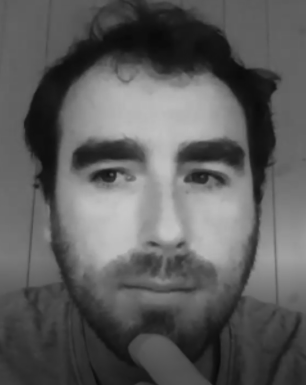 Media buyer
Final user: ciaran
IAG Marketing 
In Charge Of:
E-mail distribution and Ads
Tracking metrics
Trace results
PROTOTYPE Functions
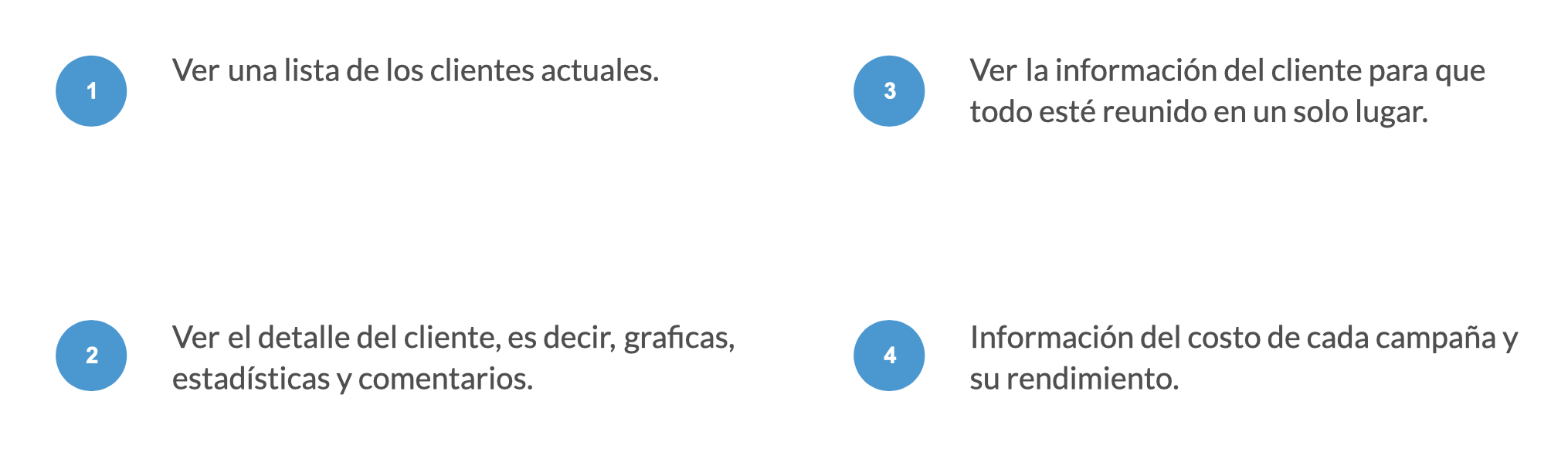 See a list of all the Clients
See all of the Client’s information in one place
See Insights about  the performance of each campaign
See the details of a Client: Graphs and metrics
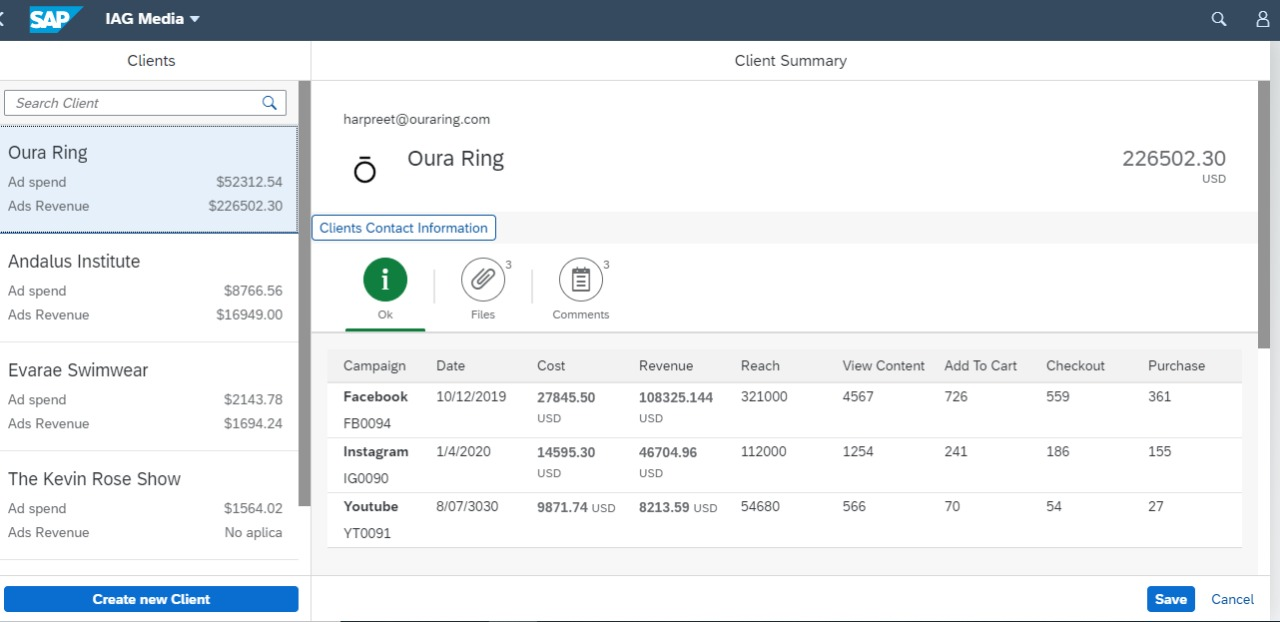 PrototYPE
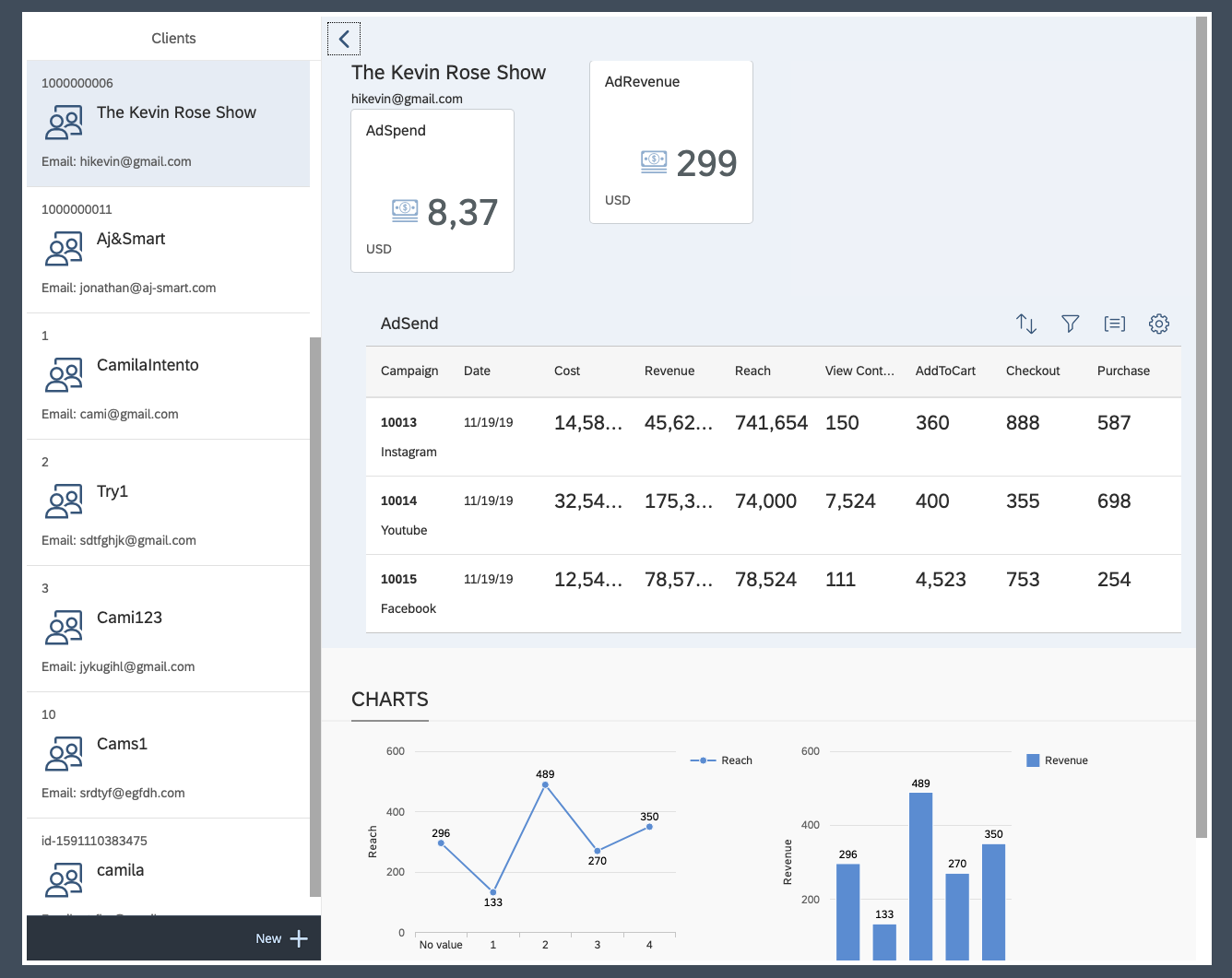 final APP
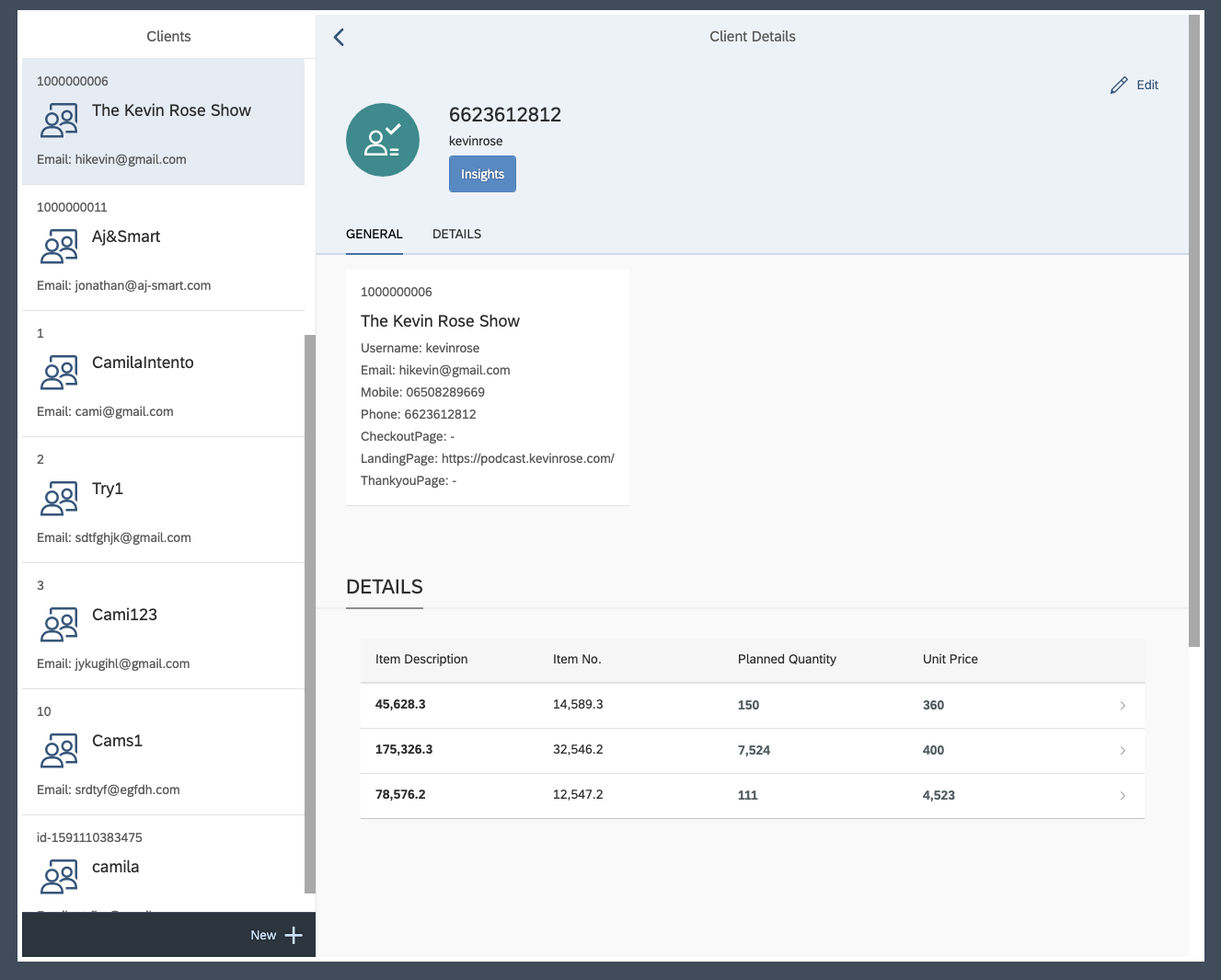 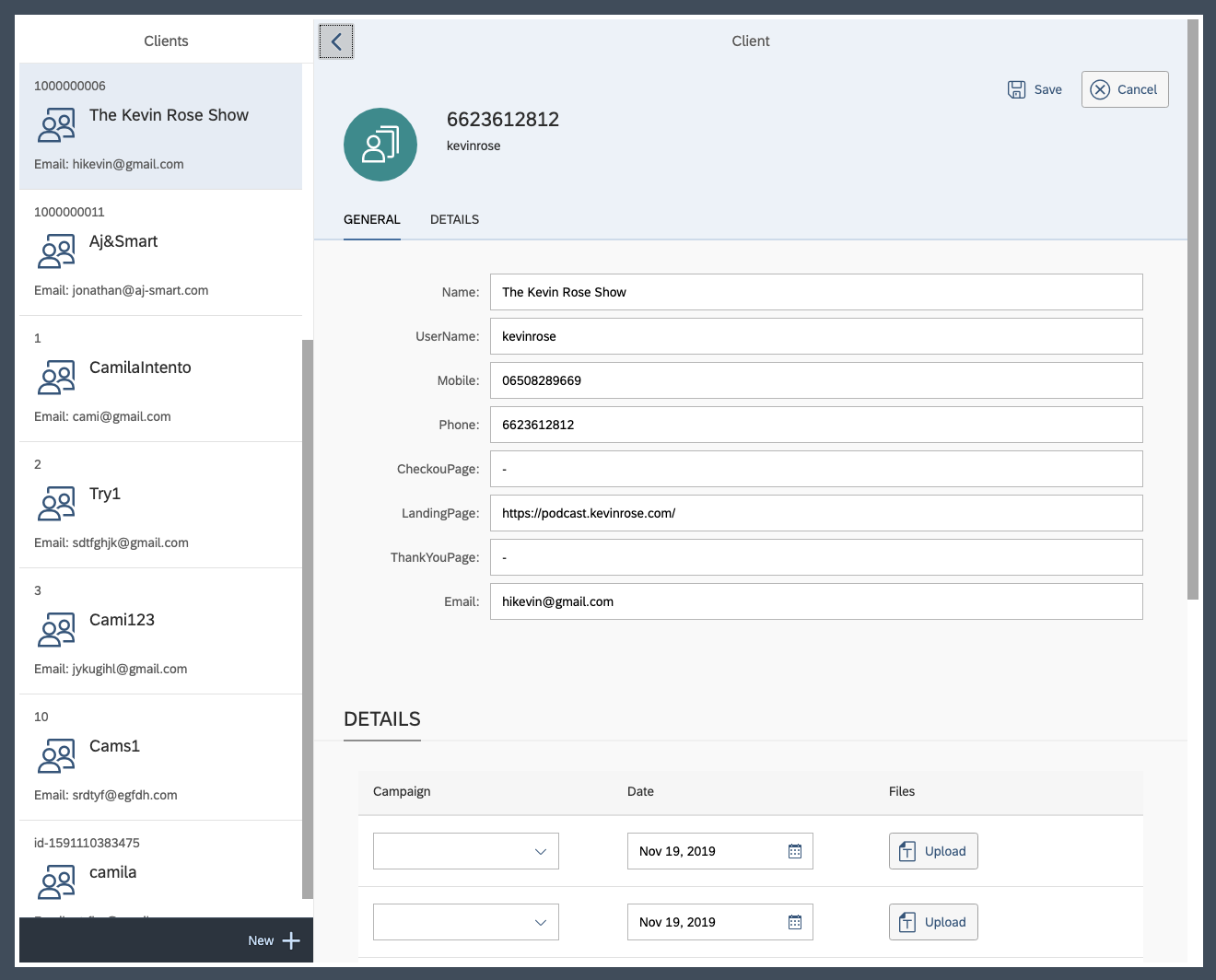 final APP
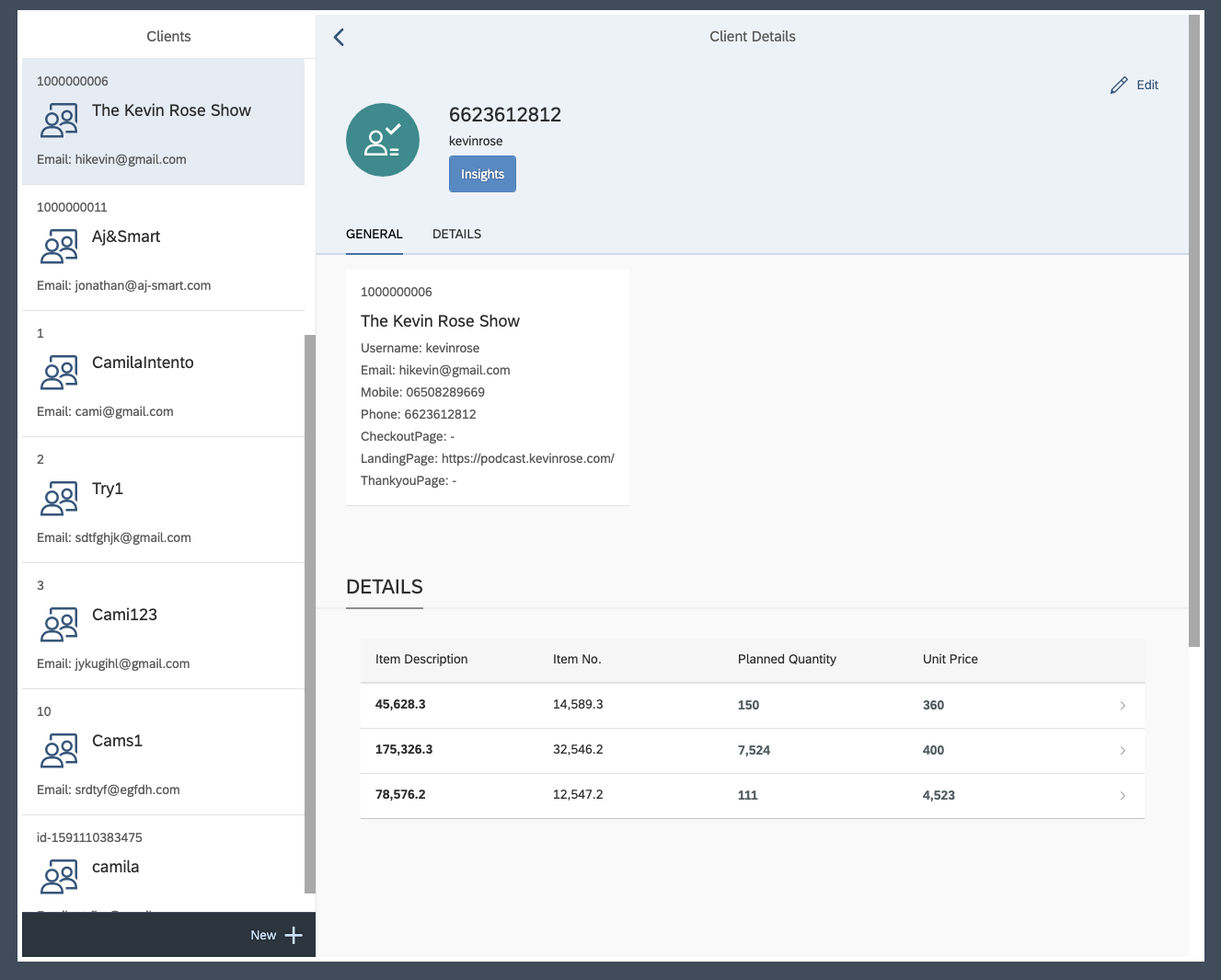 Final APP
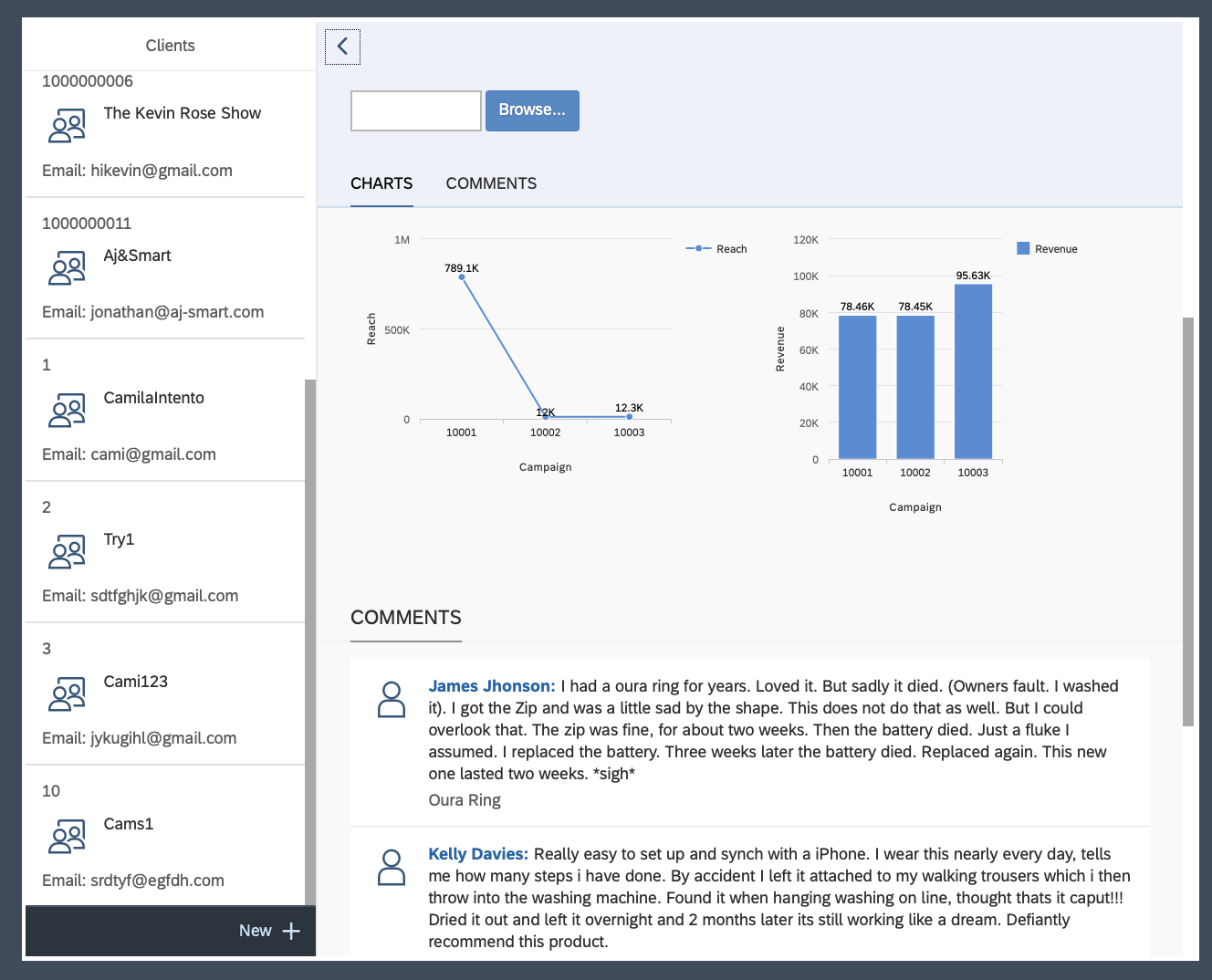 Final APP
THANK YOU
https://github.com/SISEMP-IAG-MEDIA/Project
Any Questions?